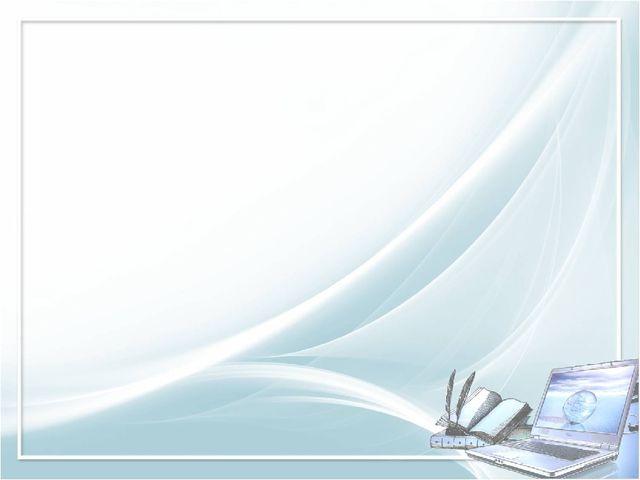 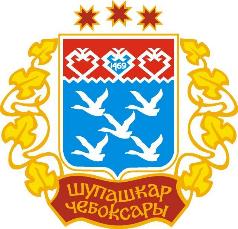 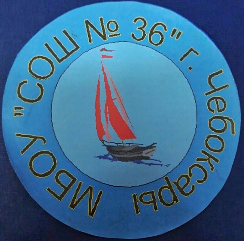 Педагогическое сопровождение
 выбора школьником форм проведения
 промежуточной и итоговой аттестации
 по учебному предмету «Технология»
в рамках реализации проекта «От школы к профессионалам будущего»
Заместитель директора 
МБОУ «СОШ № 36» г. Чебоксары
Луговникова С.Г.
27.11.2020
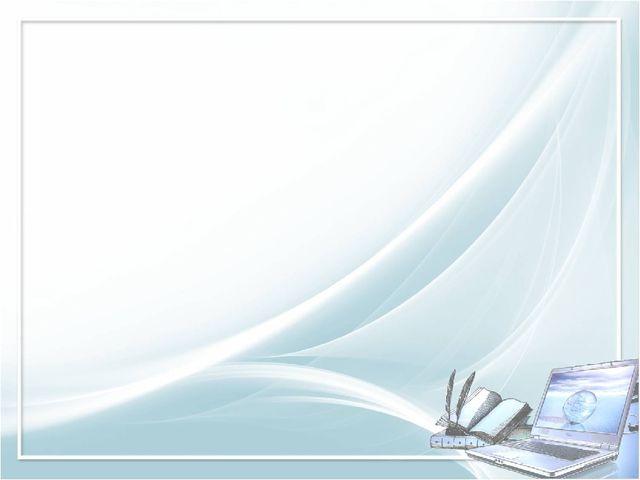 ПЕДАГОГИЧЕСКОЕ СОПРОВОЖДЕНИЕ
выбор форм прохождения промежуточной аттестации по учебному предмету      «Технология»
профессиональное самоопределение
выбор модуля обучения по учебному предмету «Технология»
ВНЕУРОЧНАЯ ДЕЯТЕЛЬНОСТЬ
УРОК
беседа
наблюдение
консультация
опрос
анкетирование
однодневные погружения
продукты инновационной деятельности
профессиональные пробы
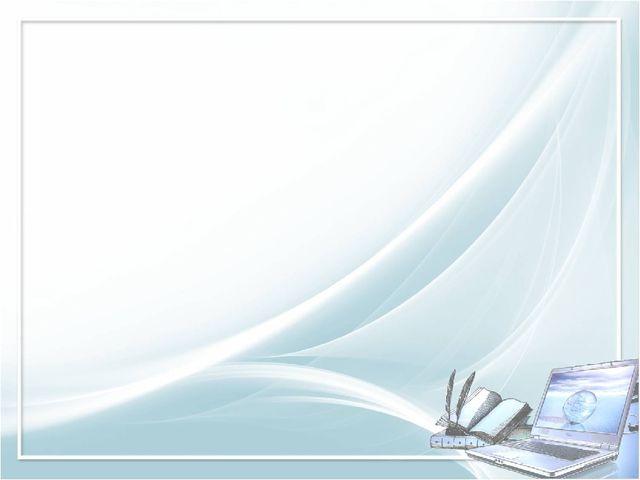 ПРОДУКТЫ ИННОВАЦИОННОЙ ДЕЯТЕЛЬНОСТИ
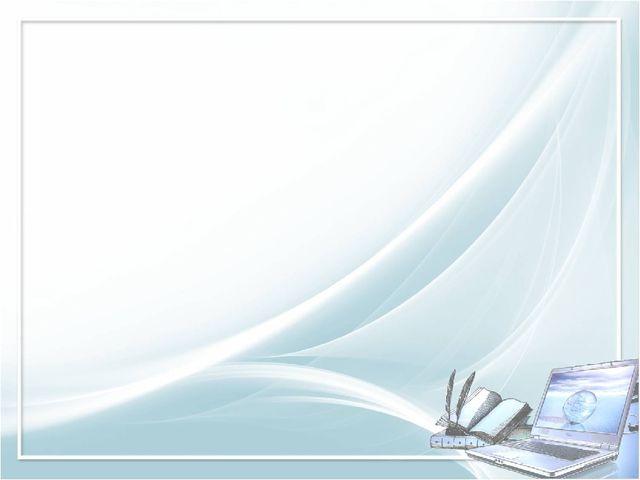 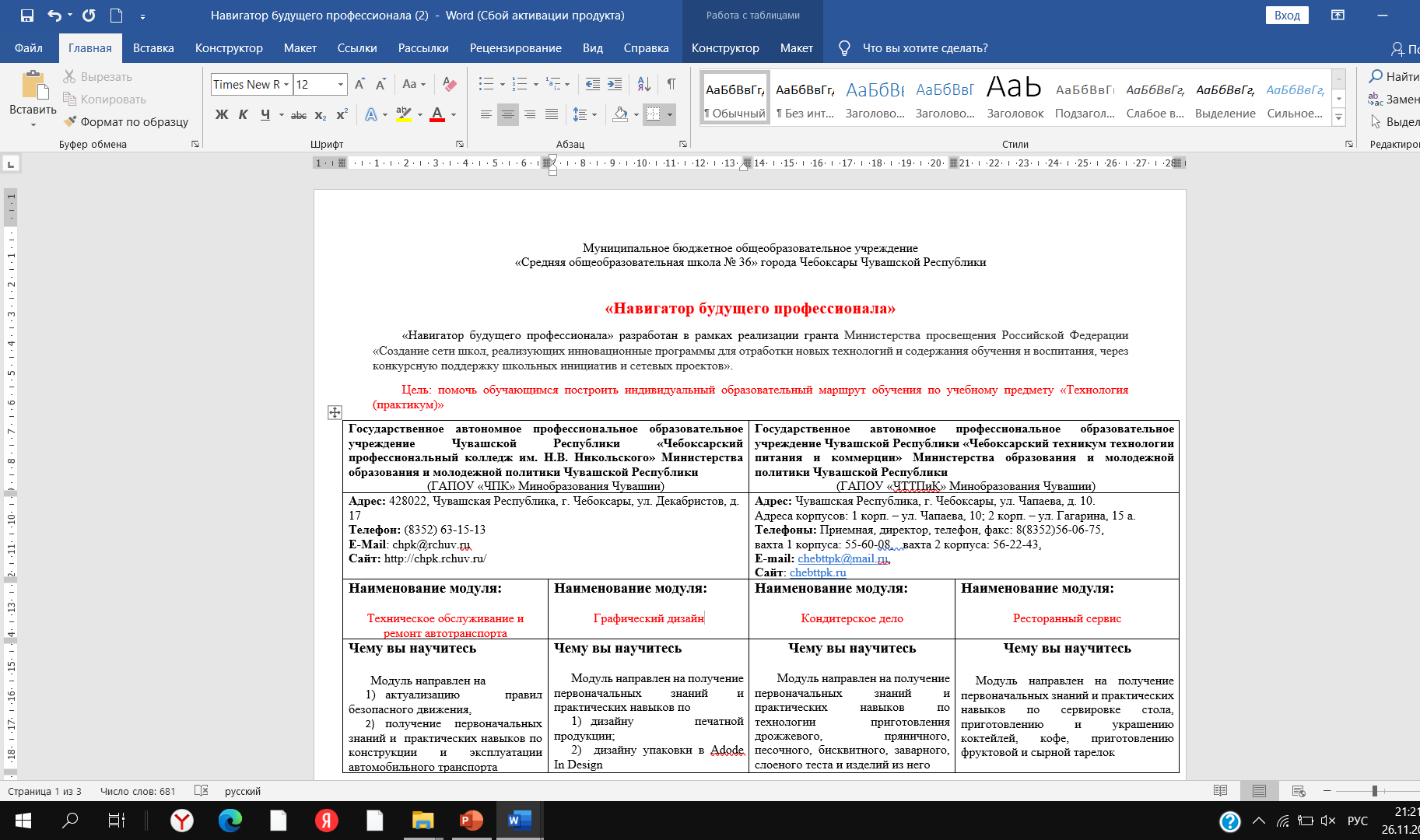 НАВИГАТОР
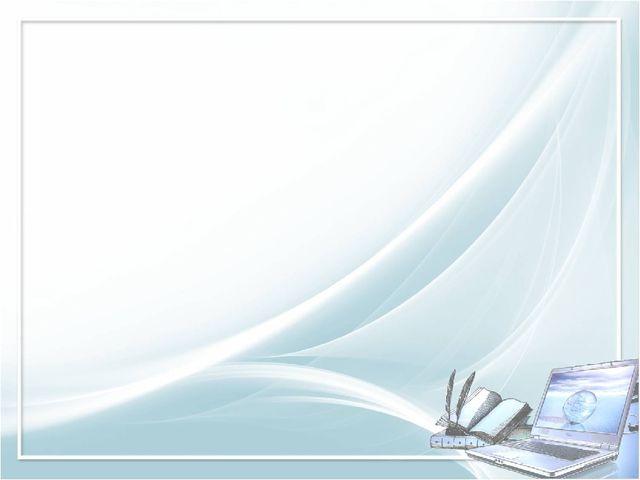 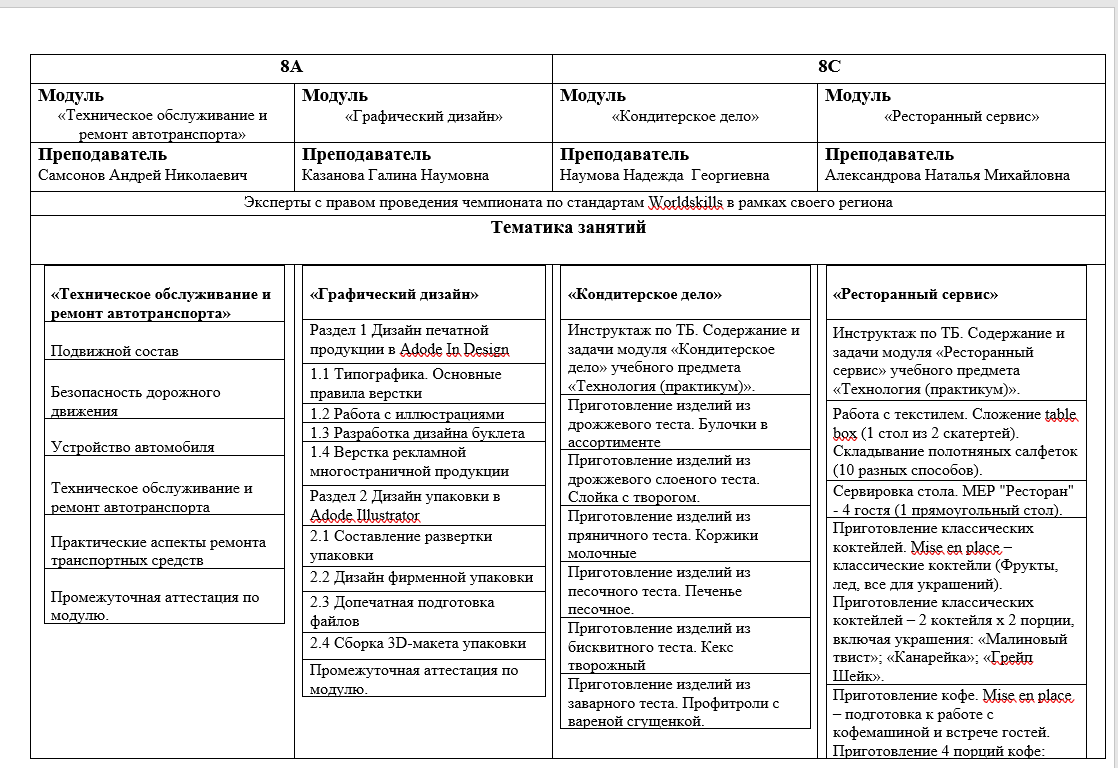 НАВИГАТОР
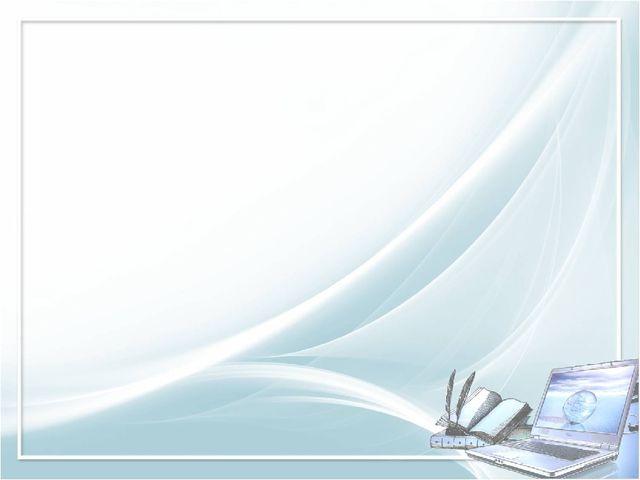 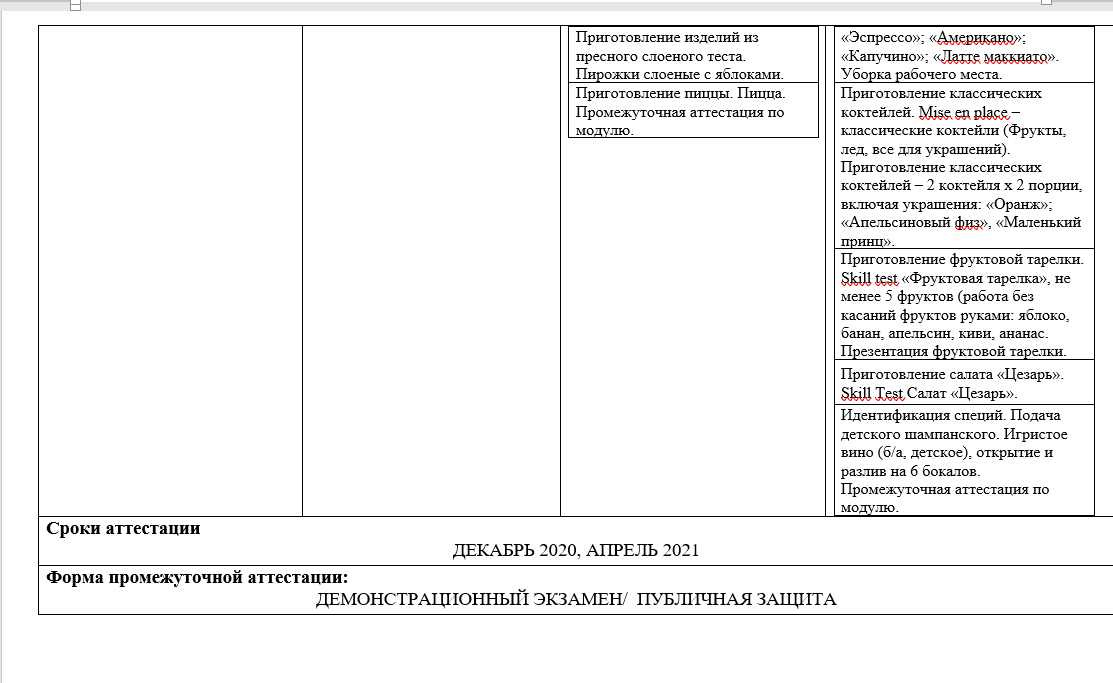 НАВИГАТОР
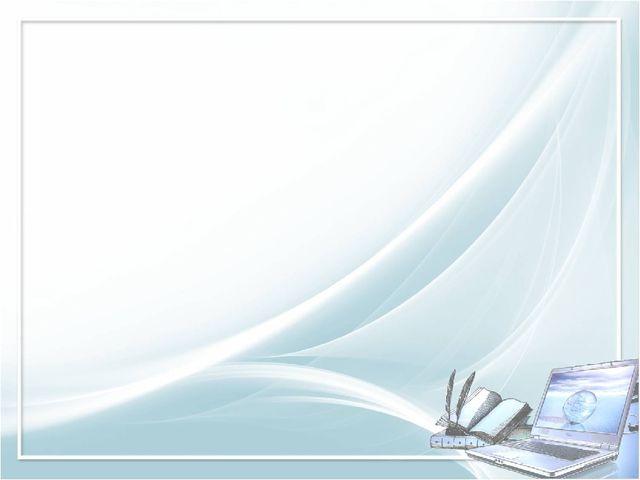 Сетевая модель преподавания предмета «Технология»
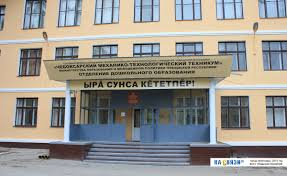 Договор о сетевом взаимодействии с Чебоксарским профессиональным колледжем им. Н.В. Никольского
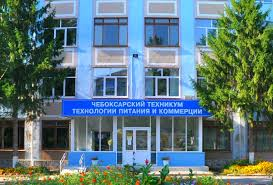 Договор о сетевом взаимодействии с Чебоксарским техникумом технологии питания и коммерции
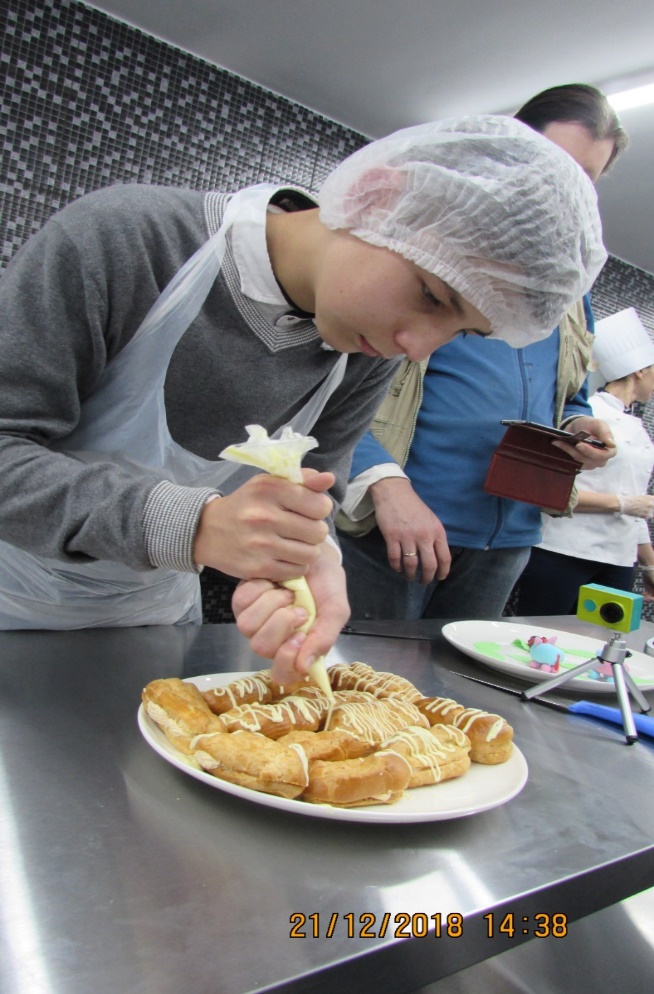 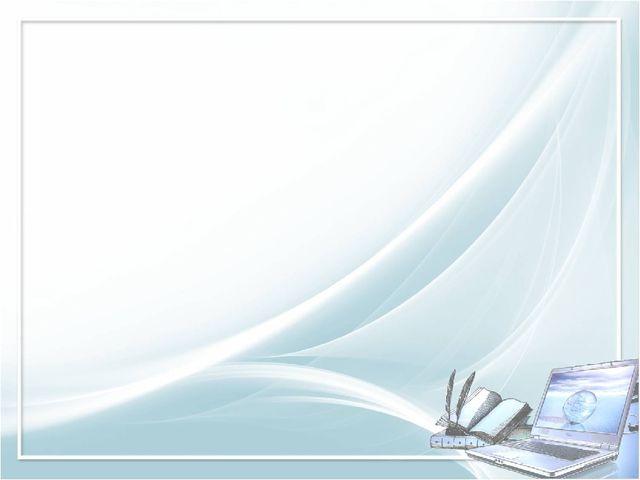 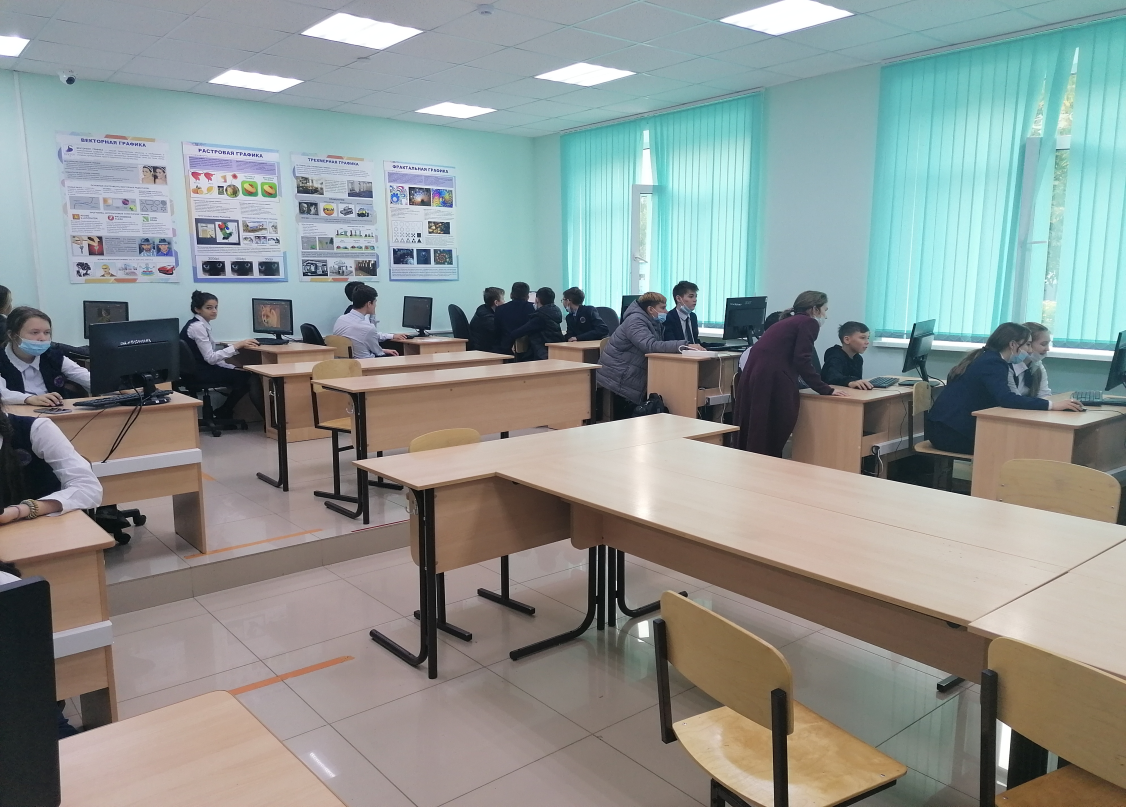 МОДУЛЬНЫЙ ПРИНЦИП ПРЕПОДАВАНИЯ ПРЕДМЕТА «ТЕХНОЛОГИЯ»
ГРАФИЧЕСКИЙ ДИЗАЙН
ТЕХНИЧЕСКОЕ ОБСЛУЖИВАНИЕ
 И РЕМОНТ АВТОТРАНСПОРТА
РЕСТОРАННЫЙ СЕРВИС
КОНДИТЕРСКОЕ ДЕЛО
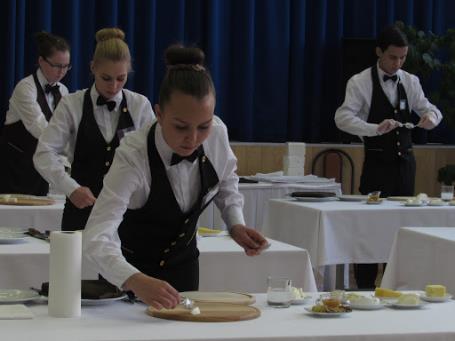 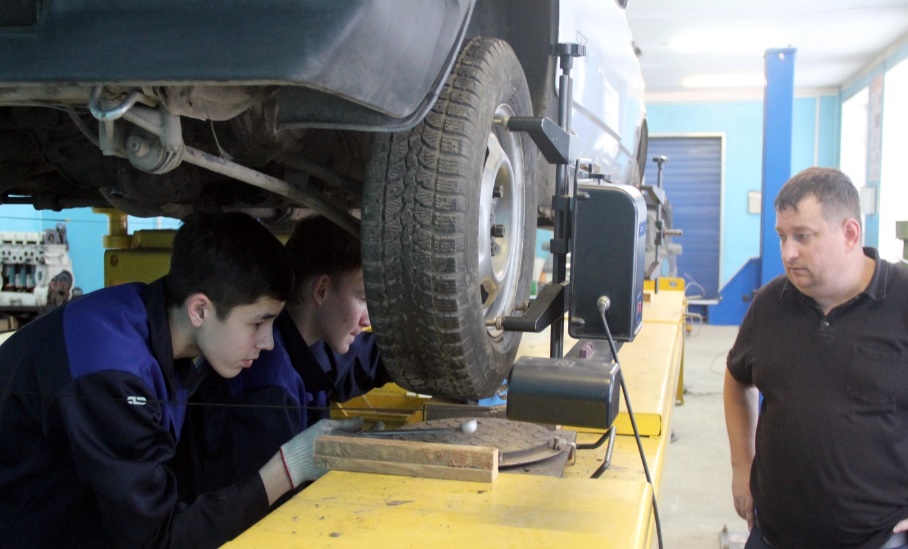 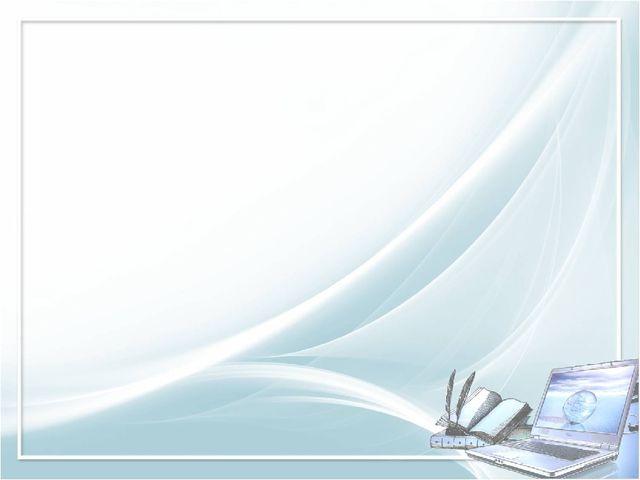 ОБРАЗОВАТЕЛЬНЫЙ КВЕСТ «Я ВЫБИРАЮ…»
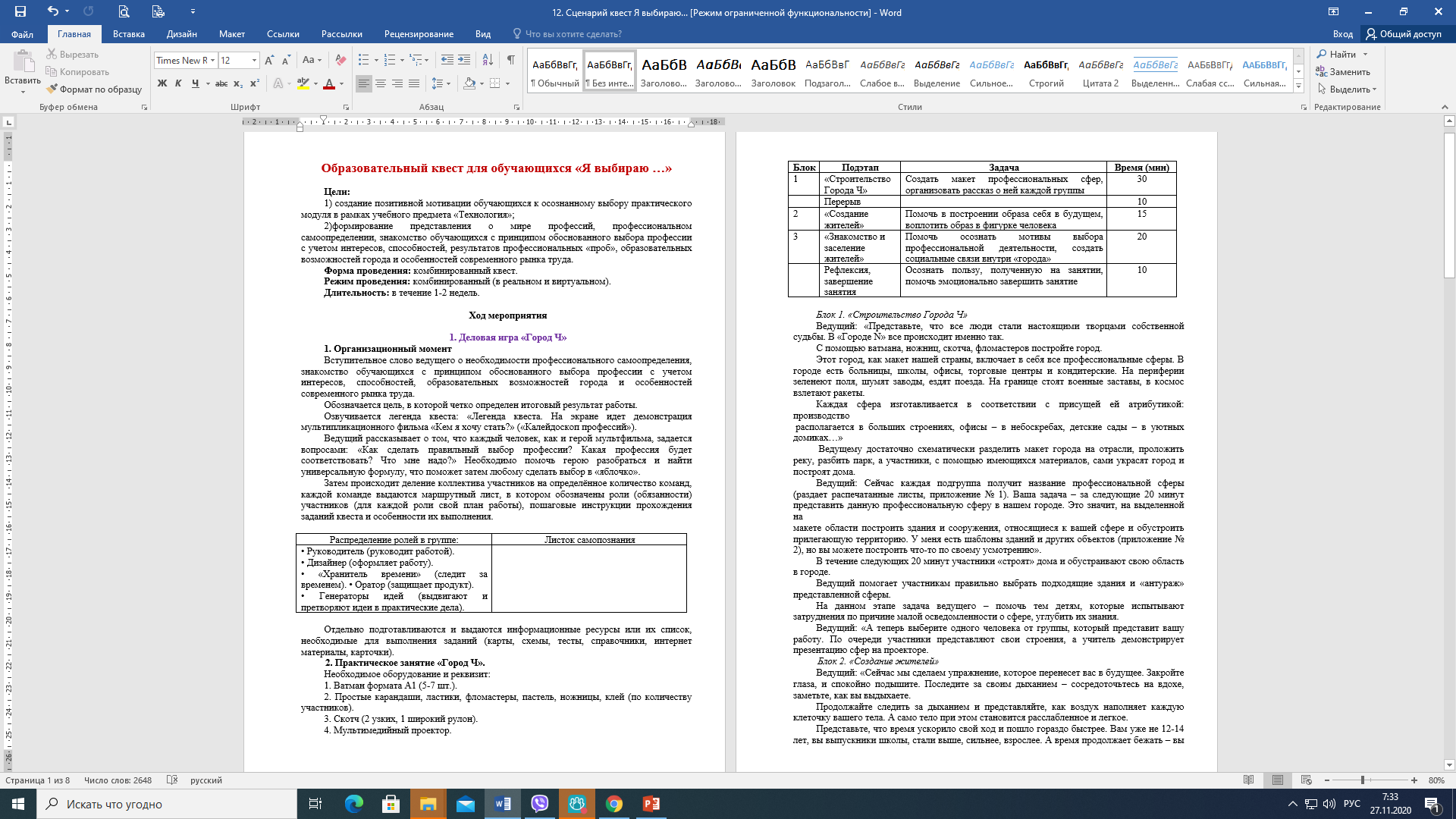 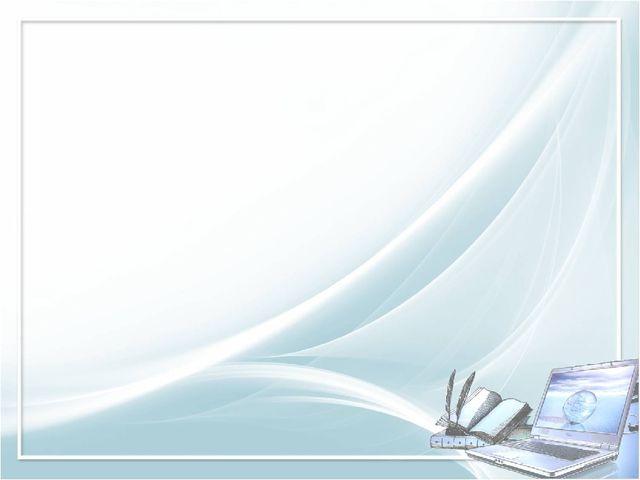 ОБРАЗОВАТЕЛЬНЫЙ КВЕСТ «Я ВЫБИРАЮ…»
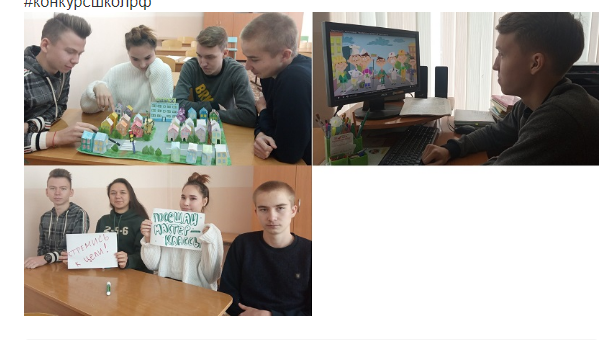 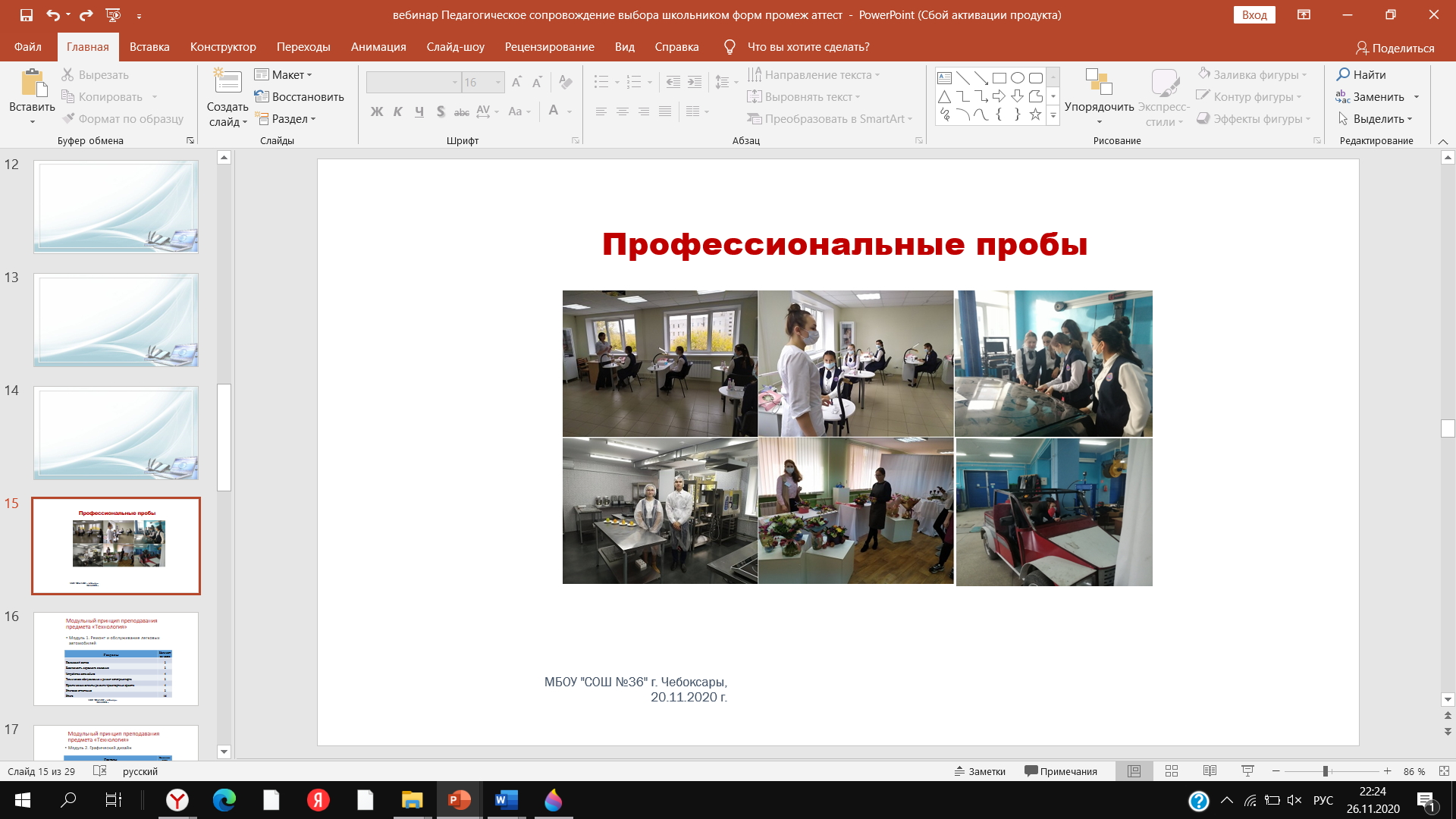 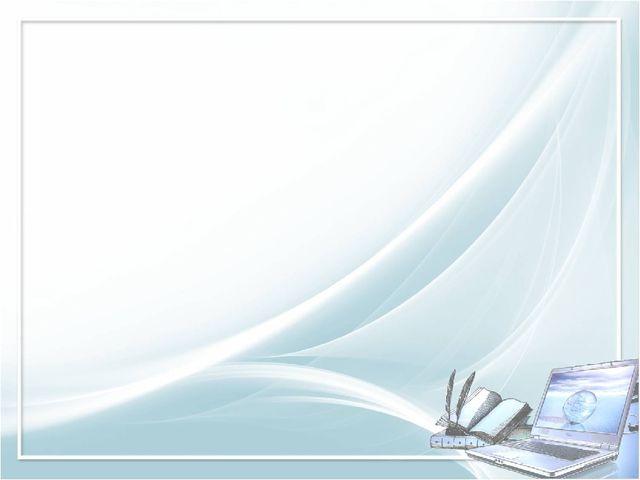 БУКЛЕТ «ЧТО ДЕЛАТЬ ЕСЛИ…»
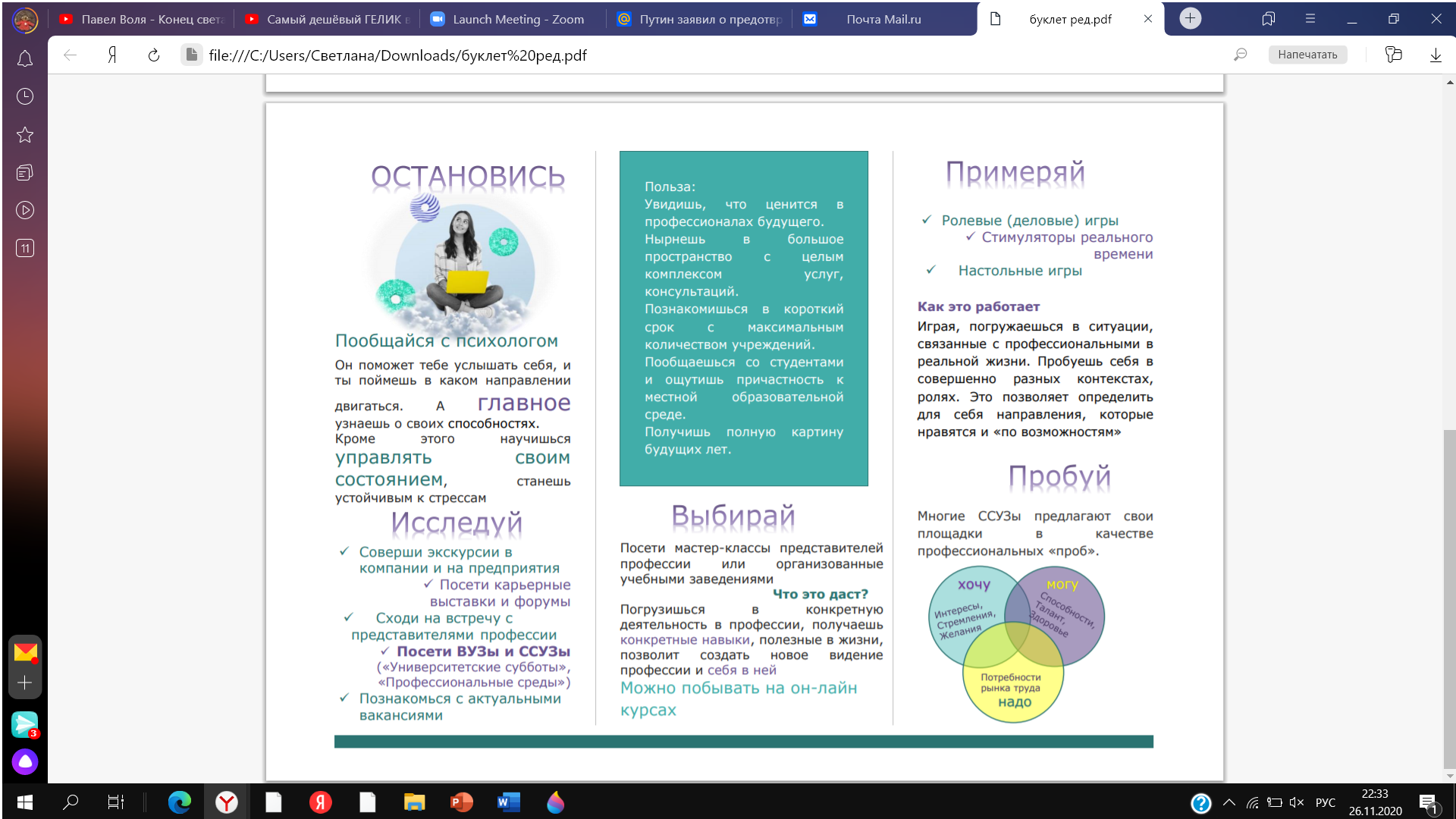 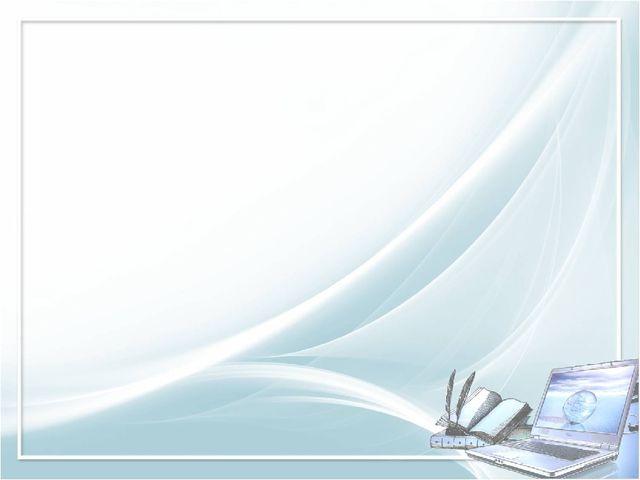 Сборник-кейс «Школьник – будущему профессионалу»
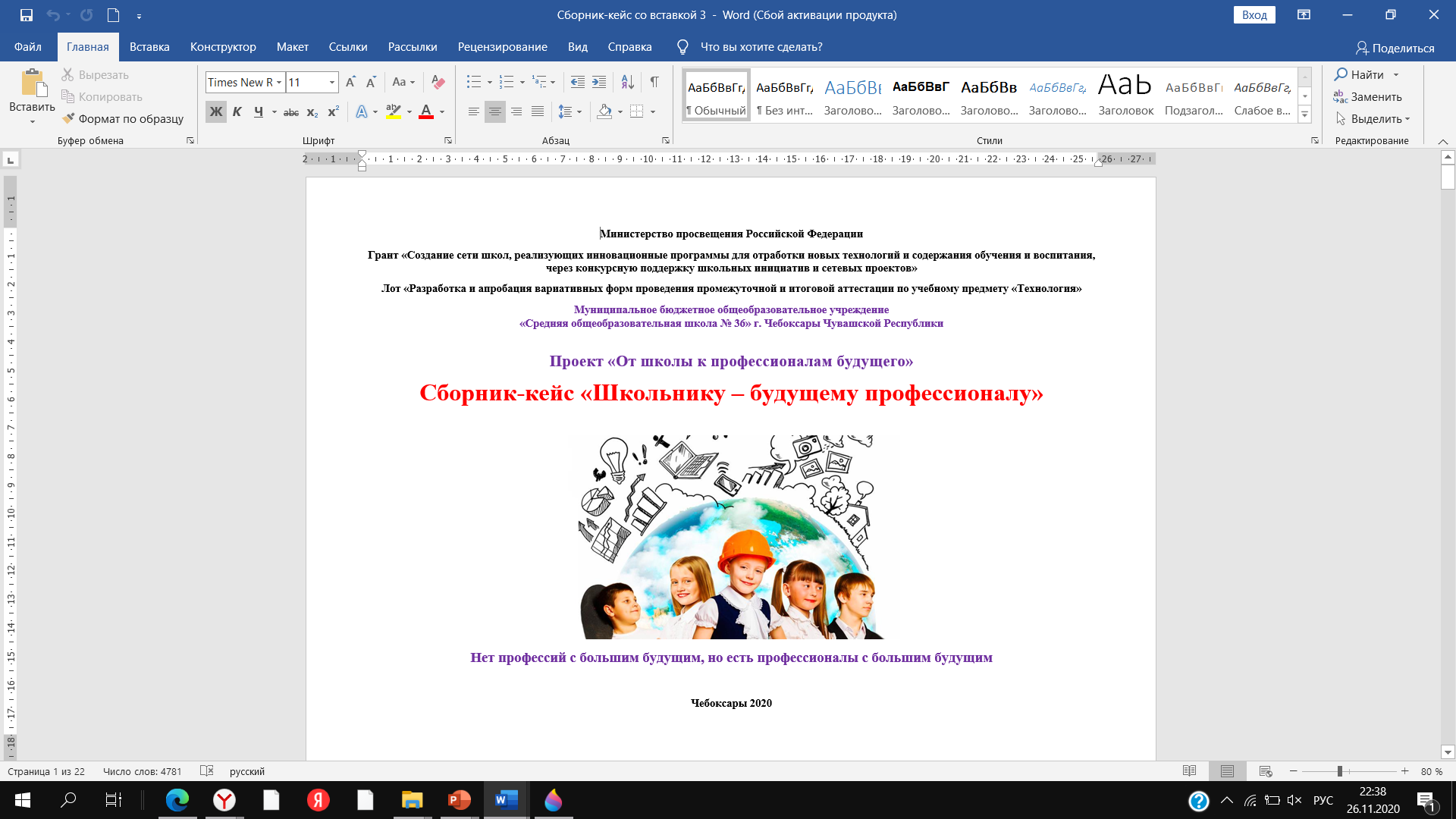 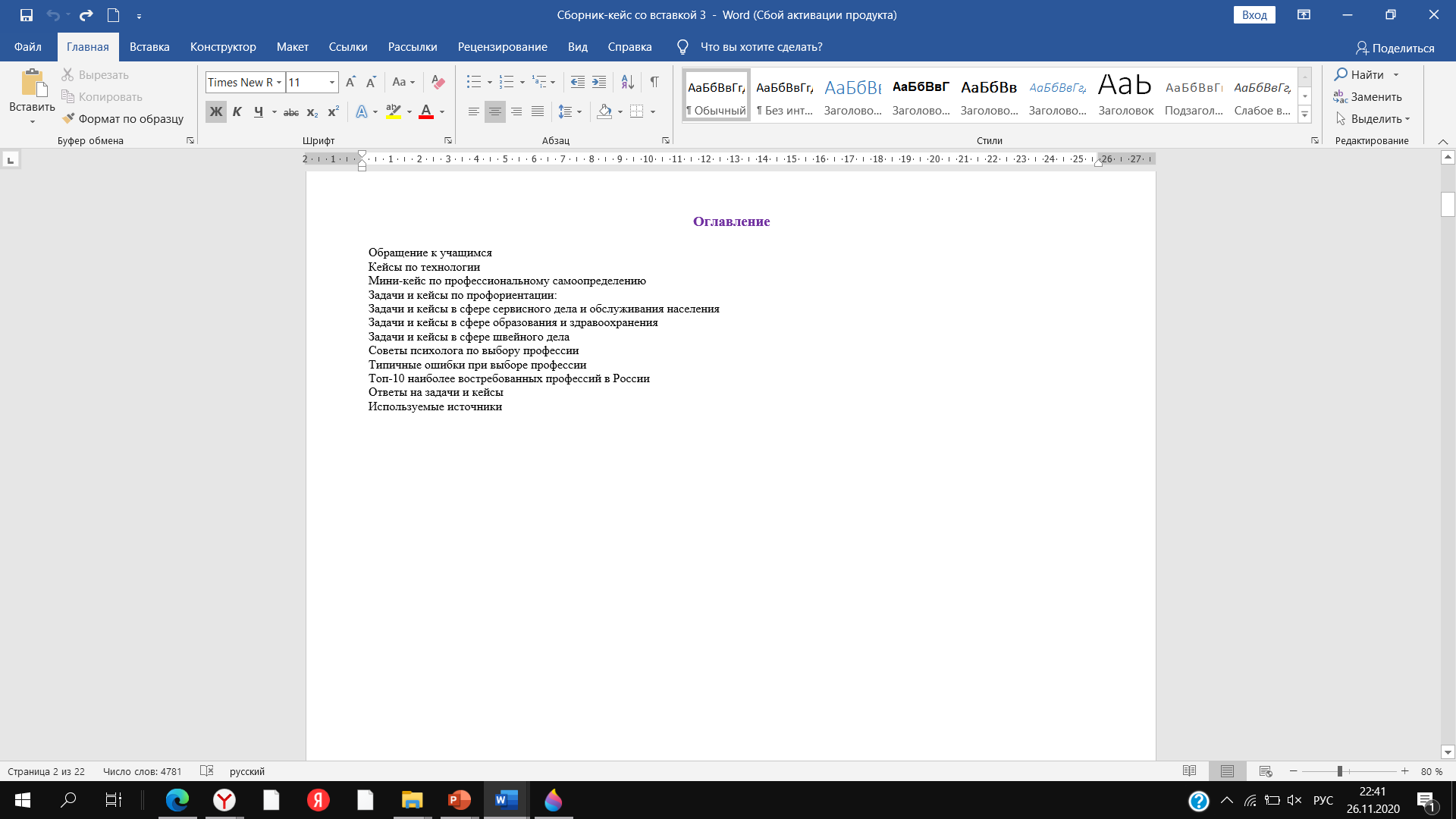 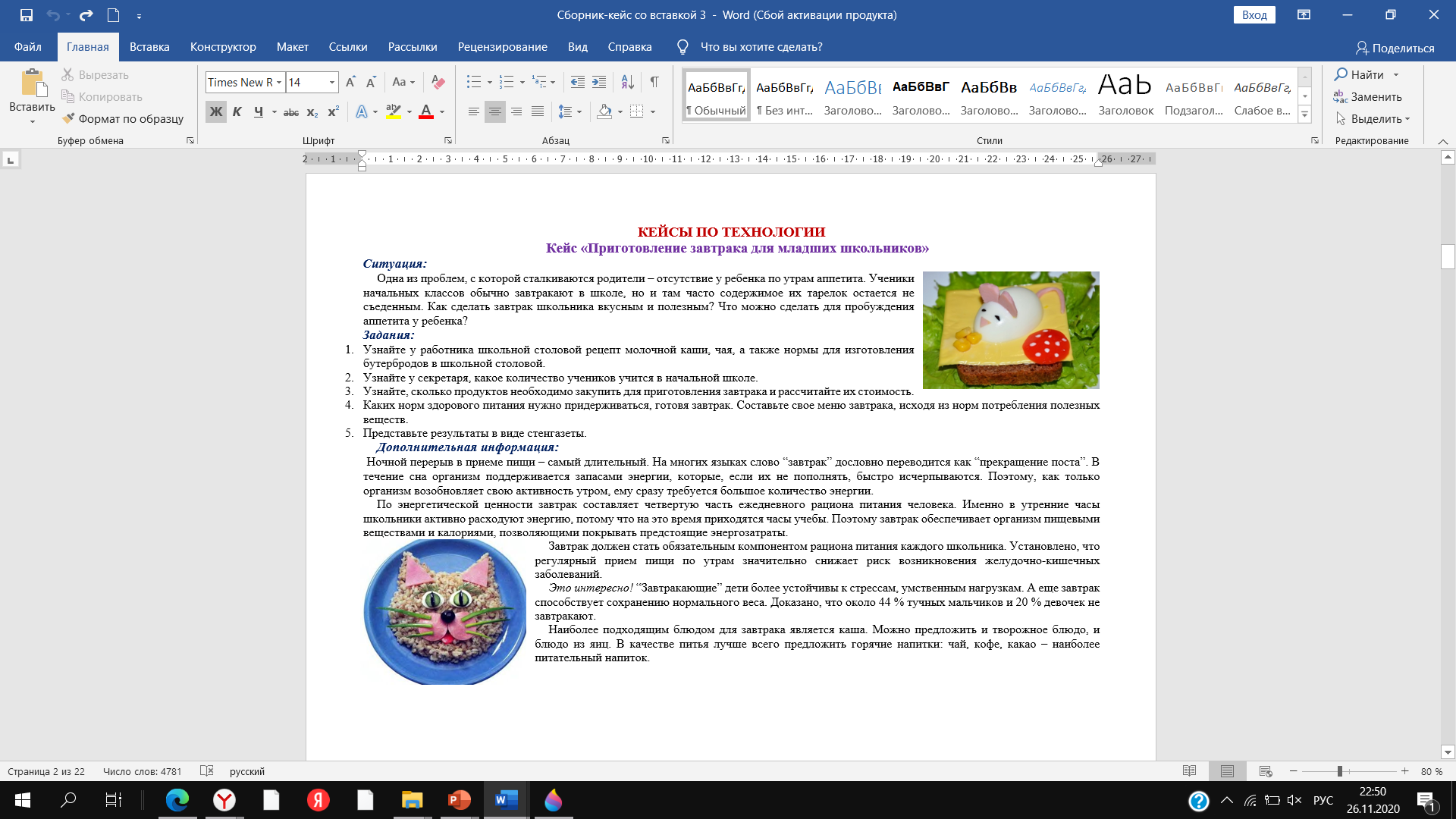 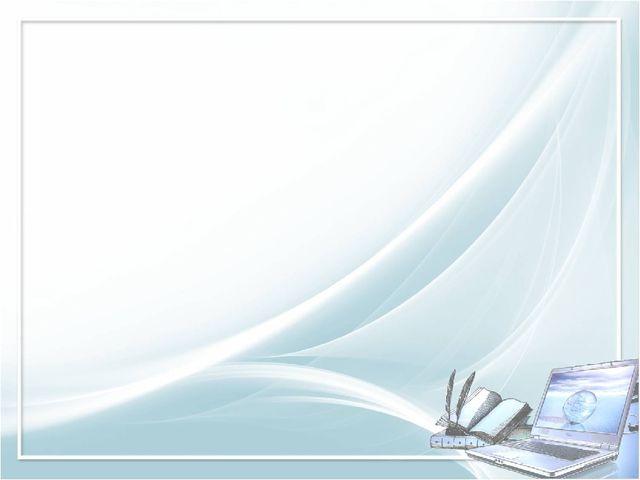 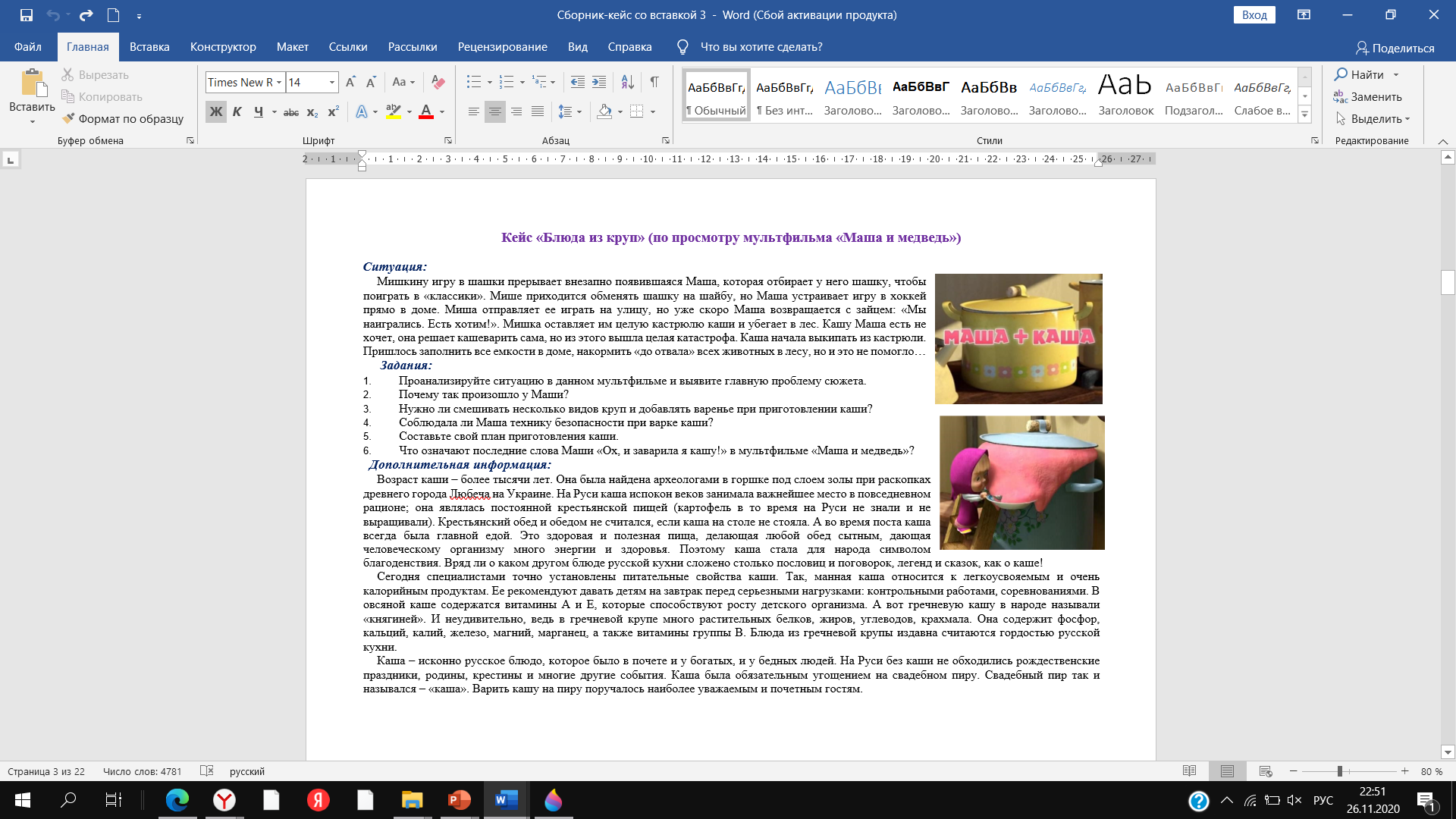 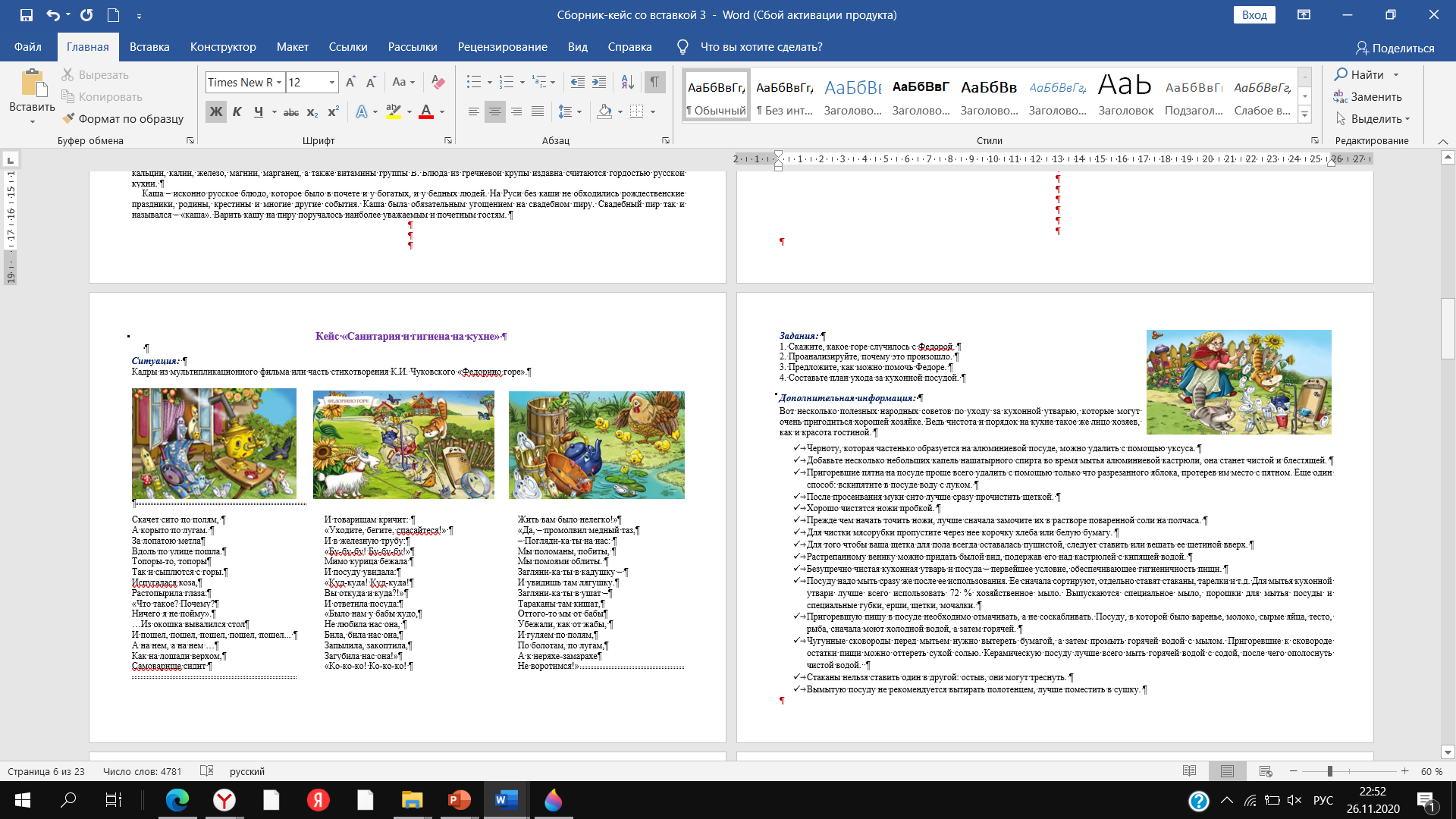 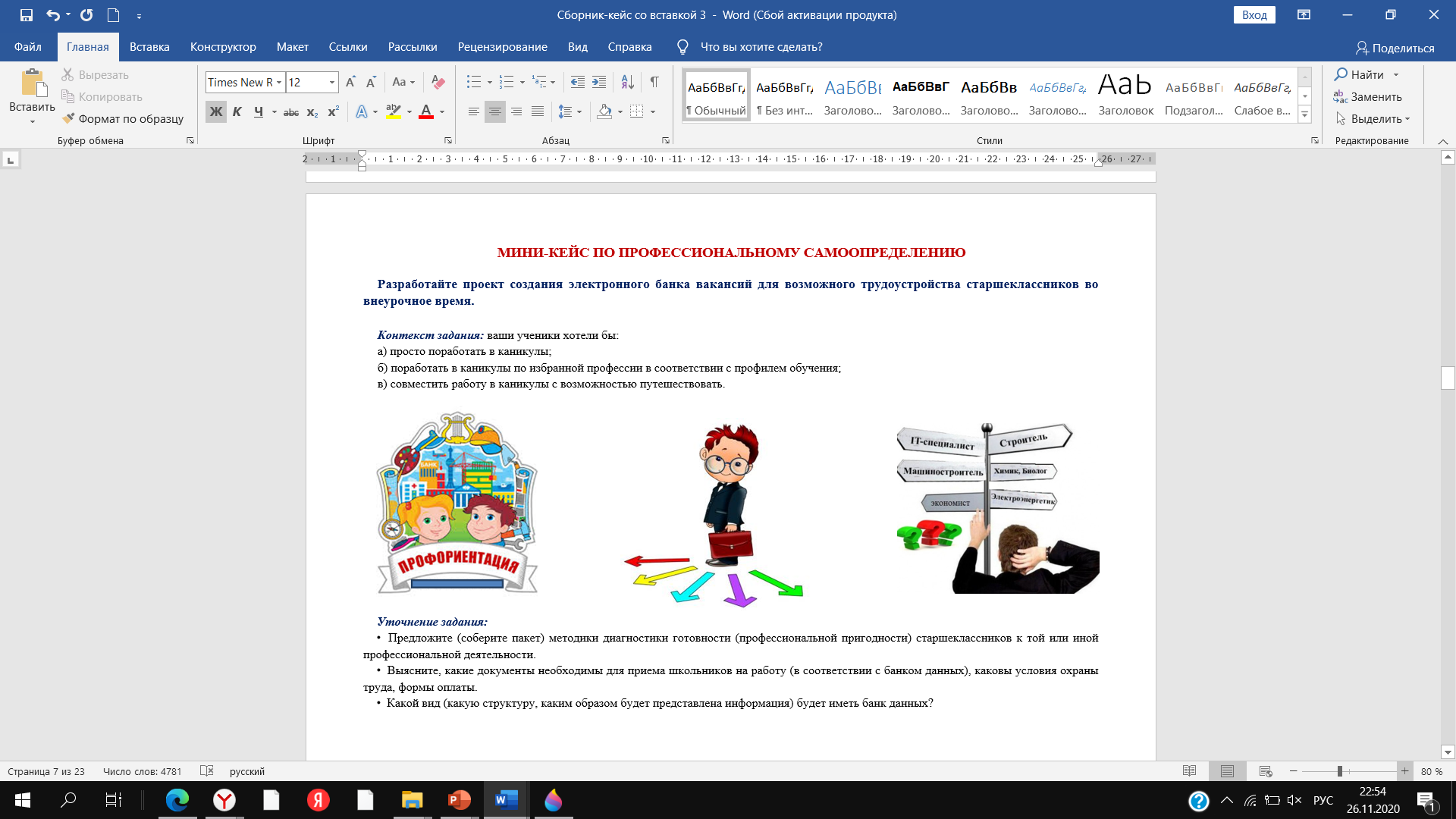 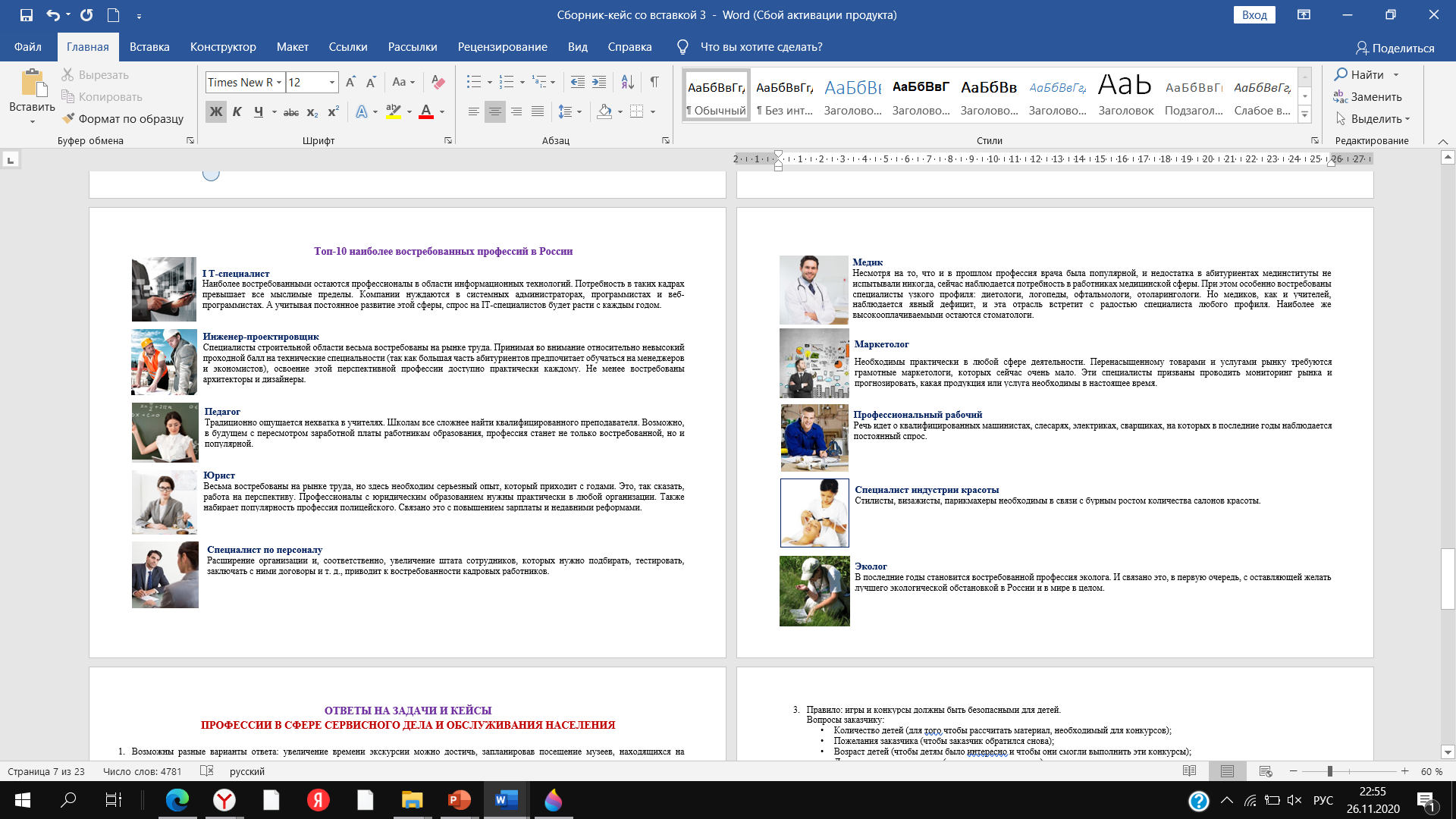 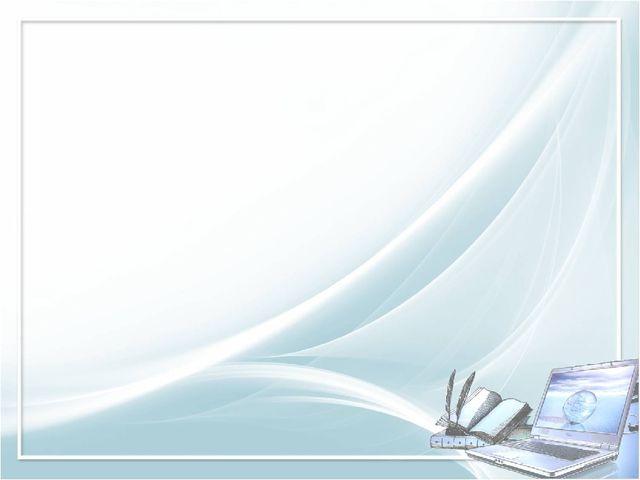 ТЬЮТОРСКОЕ СОПРОВОЖДЕНИЕ
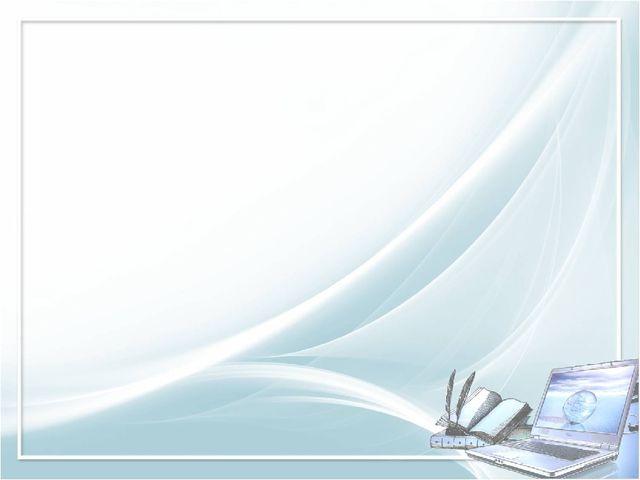 ФОРМЫ ПРОМЕЖУТОЧНОЙ И ИТОГОВОЙ АТТЕСТАЦИИ
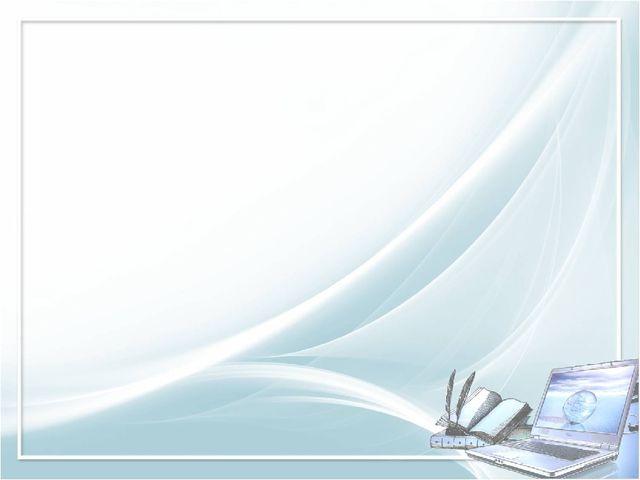 Проведение аттестации с применением механизма демонстрационного экзамена WorldSkills в Чебоксарском профессиональном колледже имени Н.В. Никольског
Модуль 
«Графический дизайн»
Модуль 
«Ремонт и обслуживание легковых автомобилей»
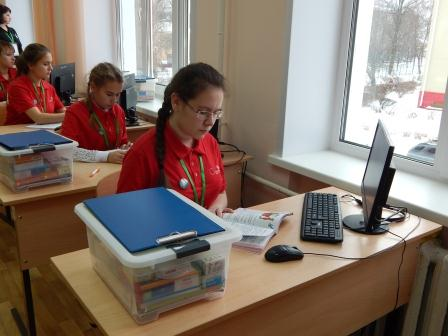 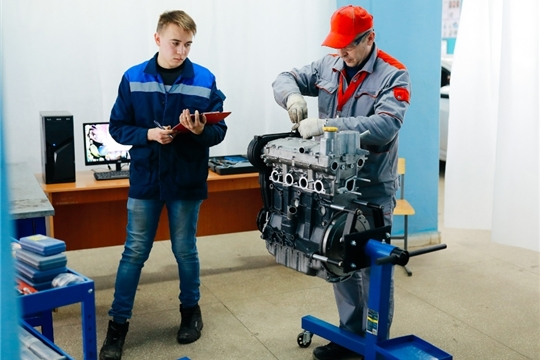 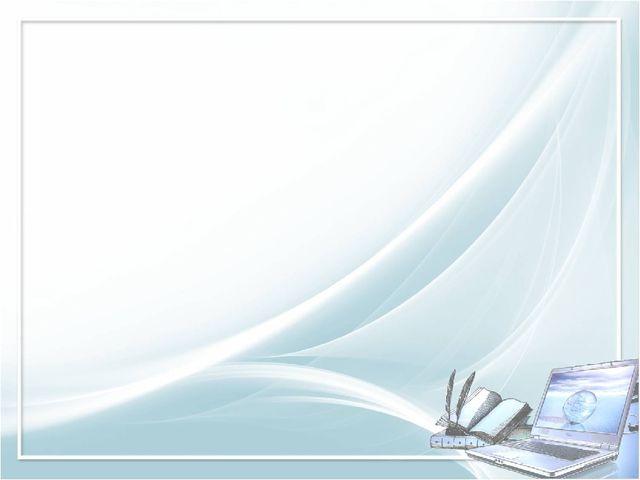 Проведение аттестации с применением механизма демонстрационного экзамена WorldSkills в Чебоксарском техникуме технологии питания и коммерции
Модуль 
«Ресторанный сервис»
Модуль 
«Кондитерское дело»
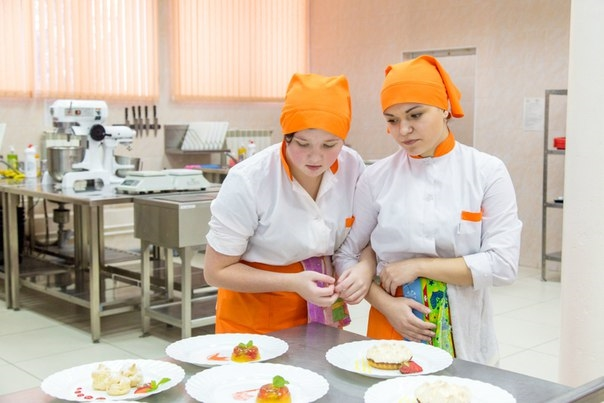 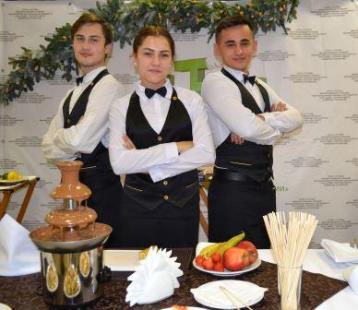 МБОУ "СОШ №36" г. Чебоксары, 20.11.2020 г.
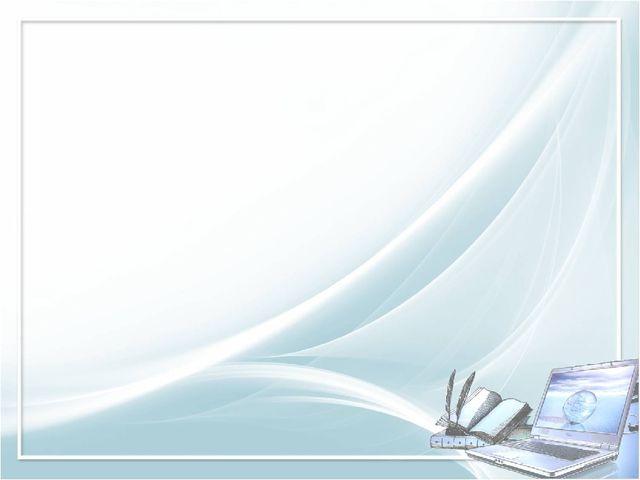 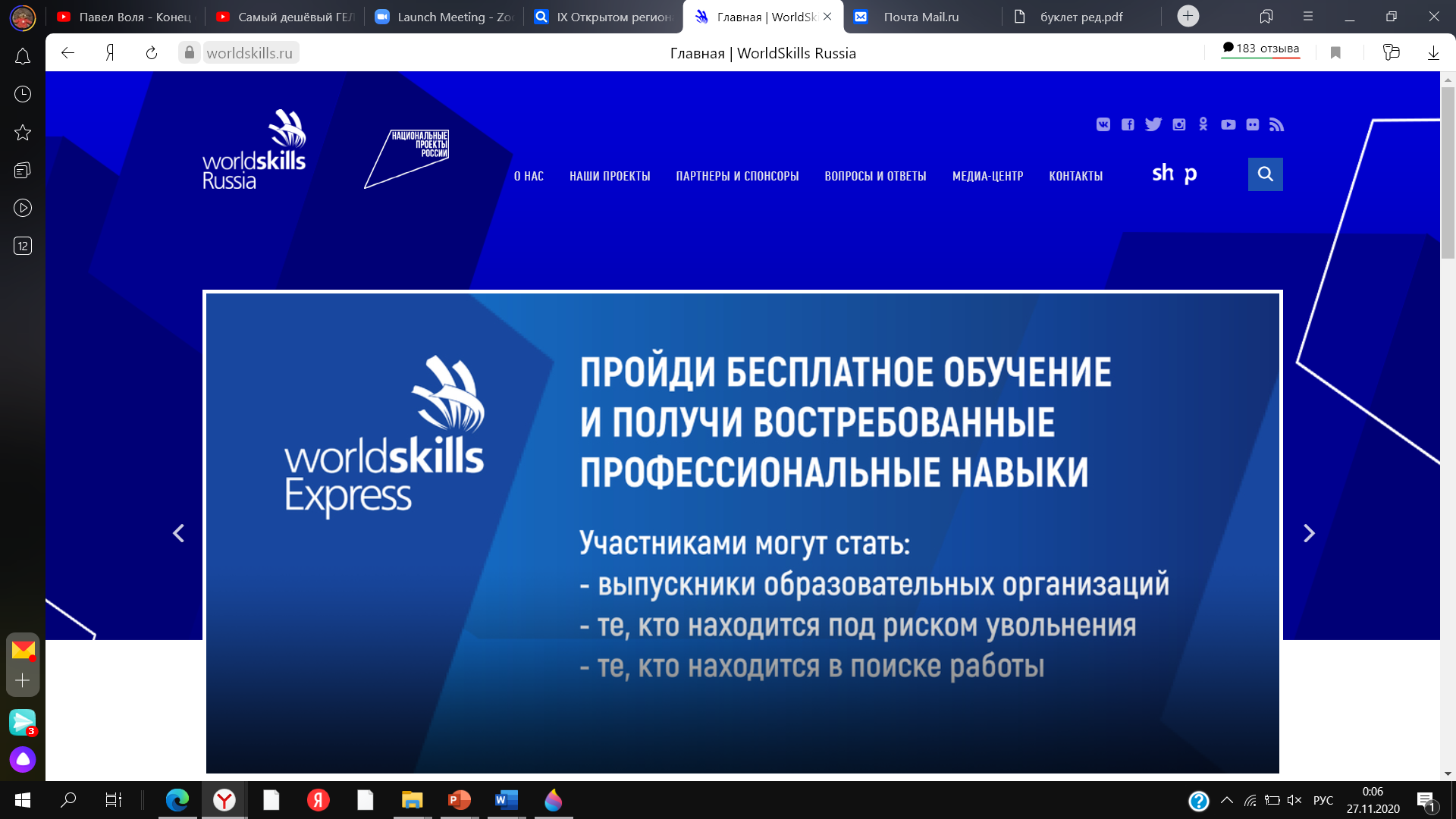 IX Открытый Региональный чемпионат «Молодые профессионалы» (WorldSkills Russia) Чувашской Республики
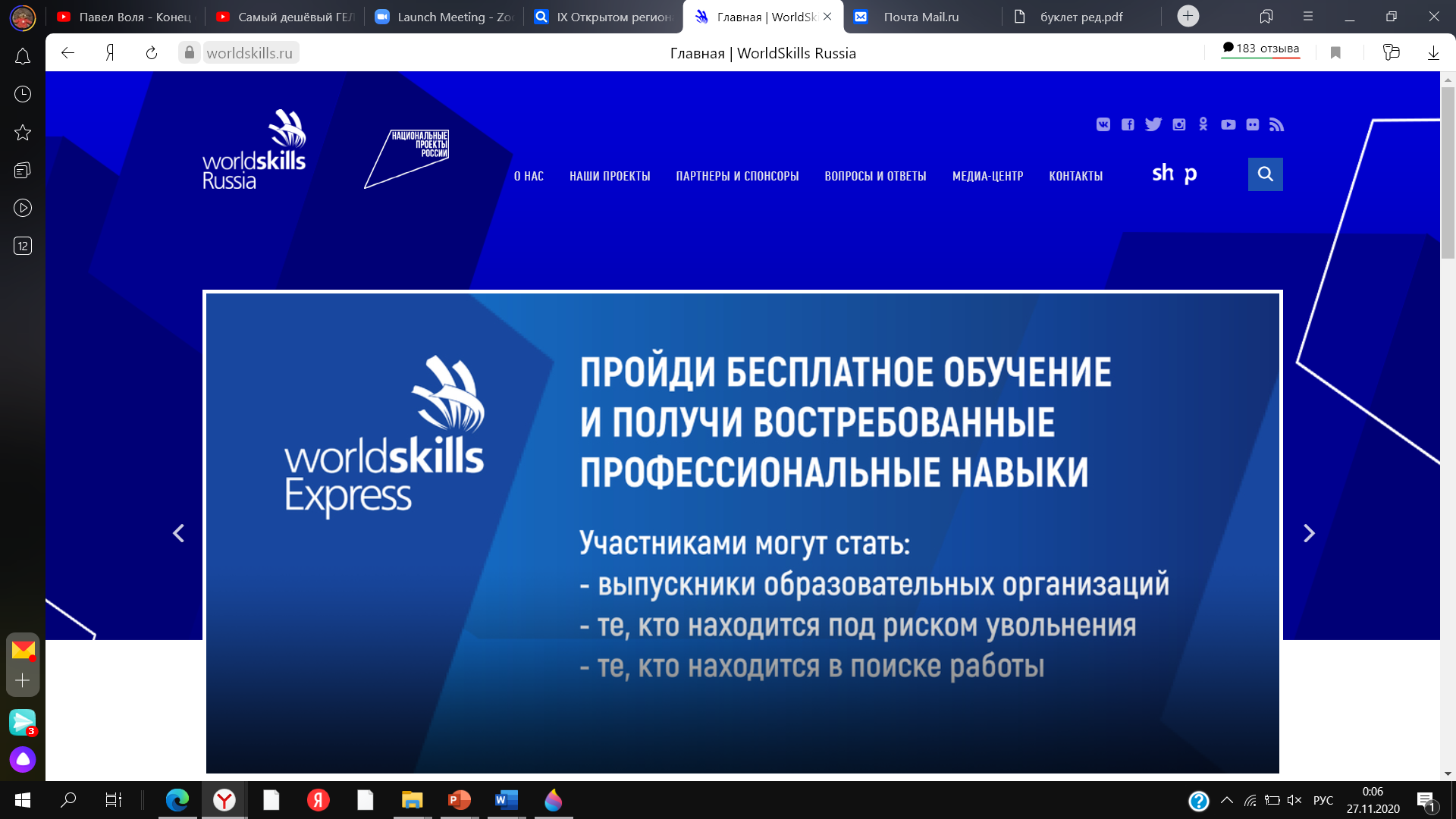 2021
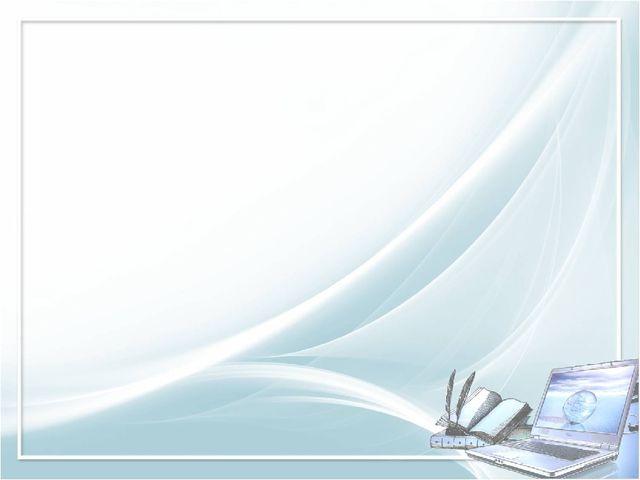 Спасибо за внимание
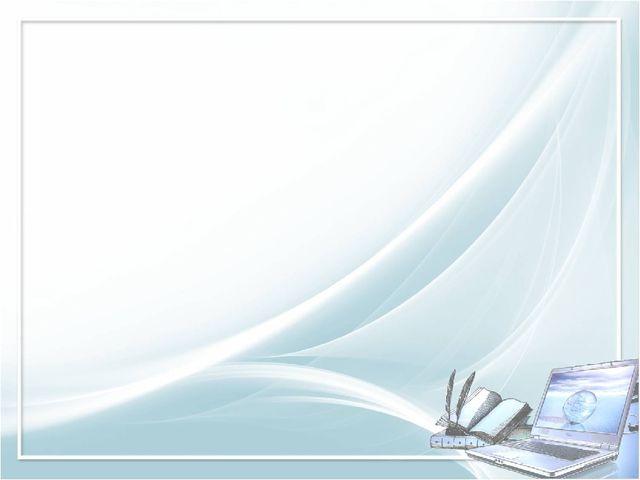 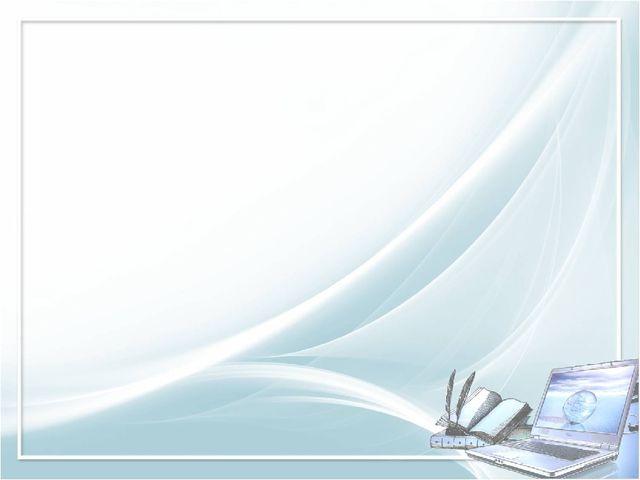 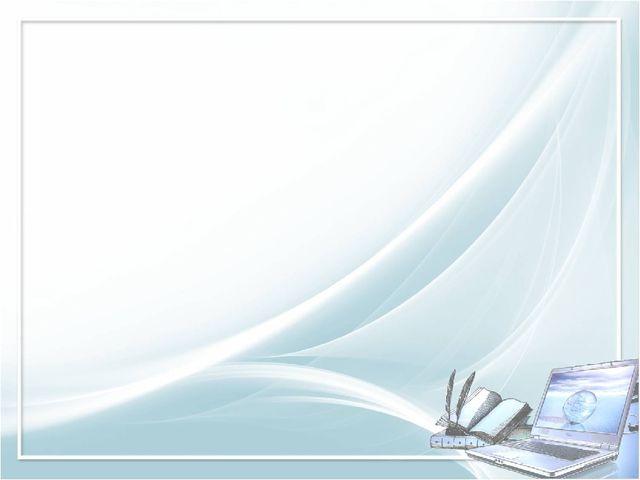